How To Effectively Prevent Erosion of Your NPP’s Safety Performance- Finding Your Flashlight
Fuming JIANG
IAEA
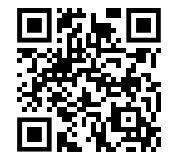 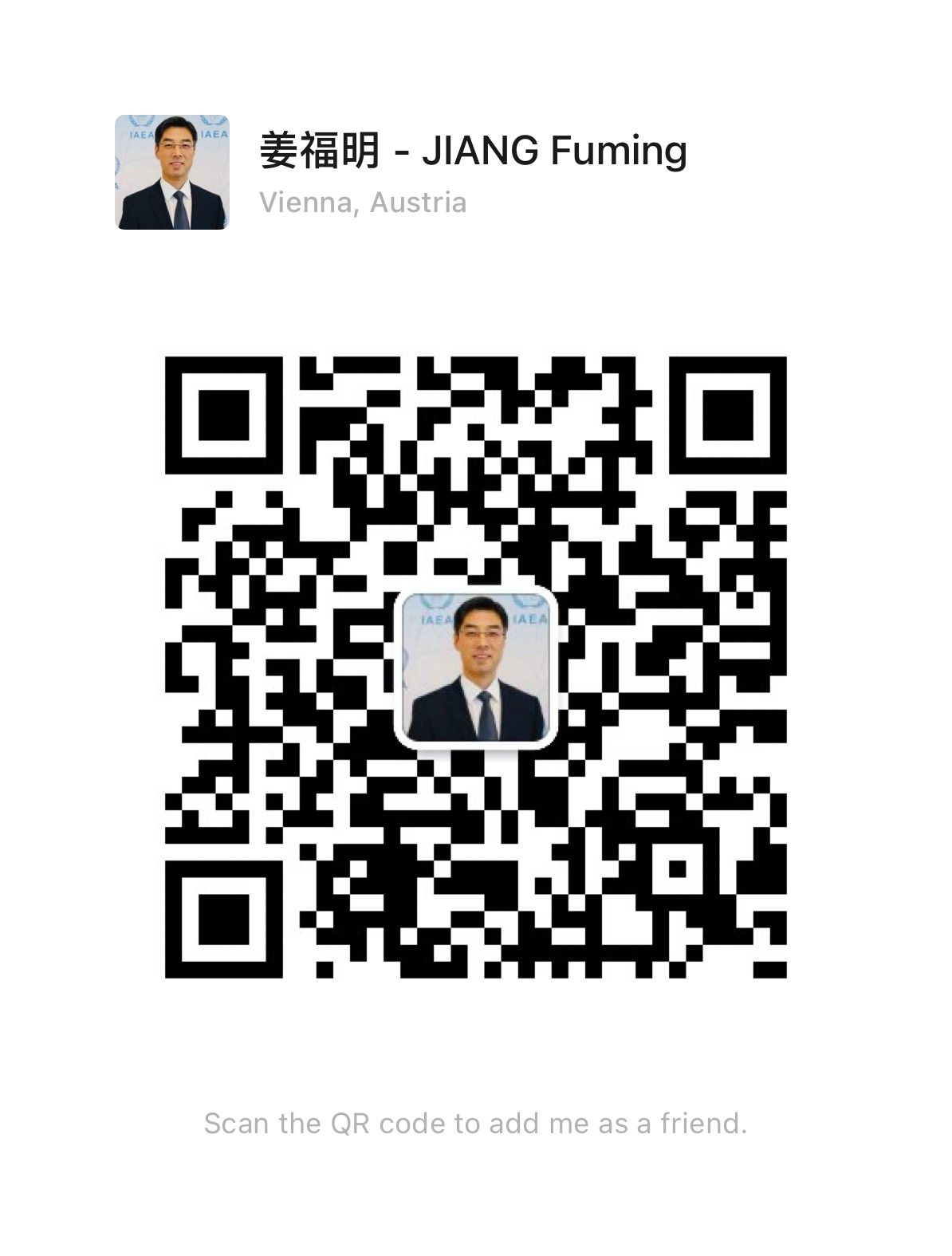 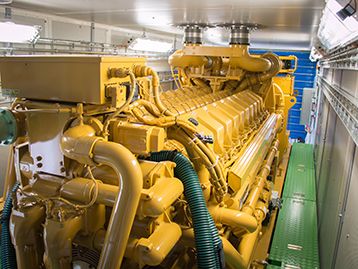 Diesel Generators
2
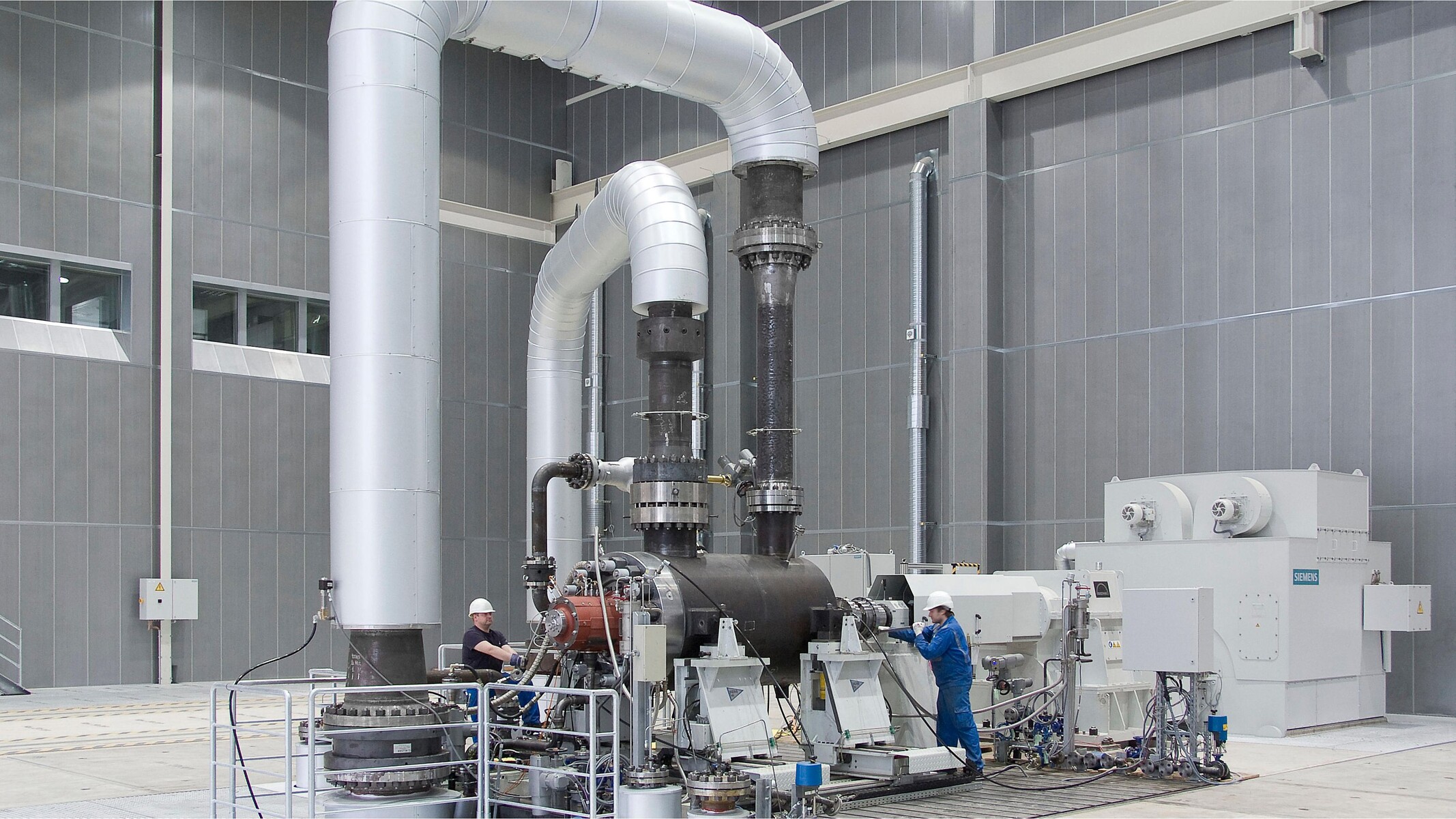 Configuration control of plant equipment
3
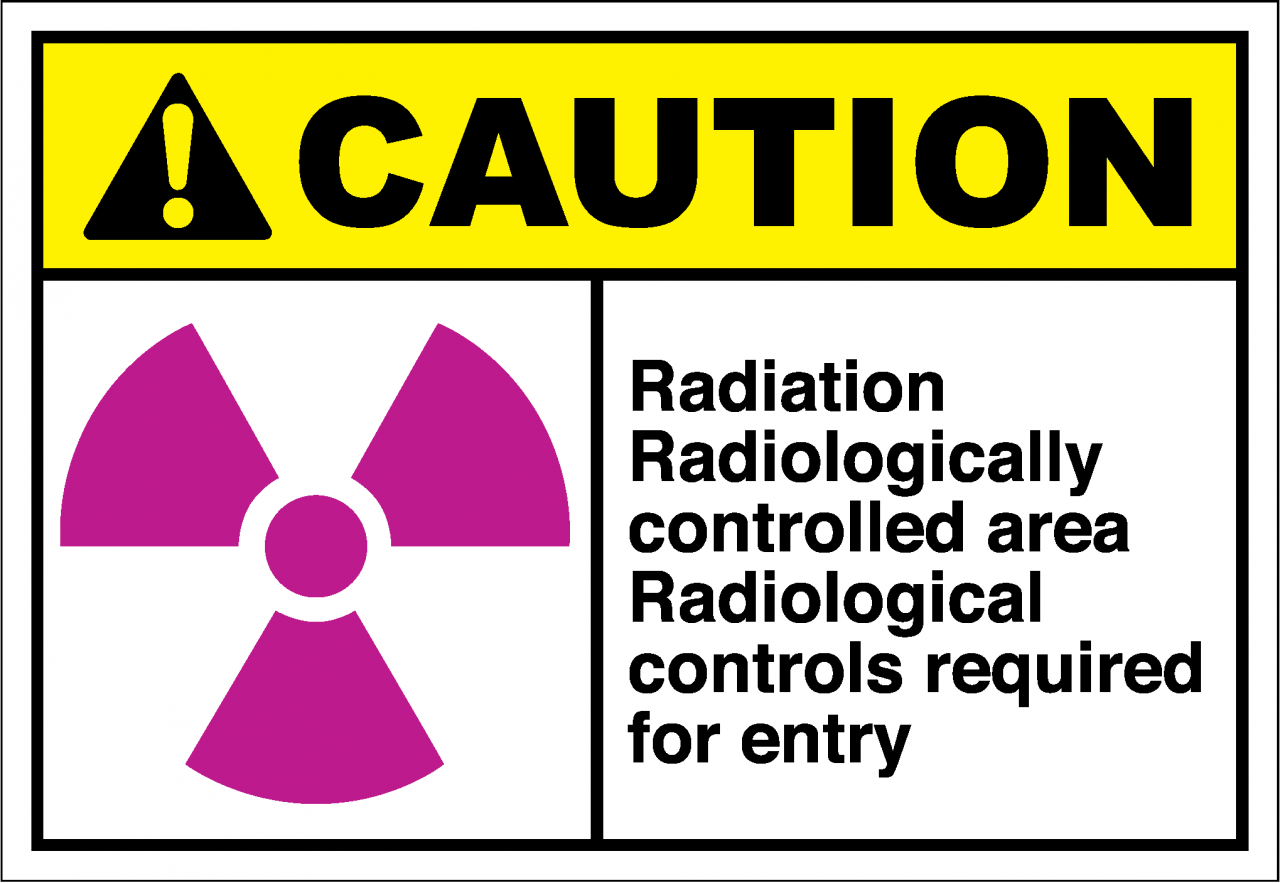 Senior Managers’ time in RCA
4
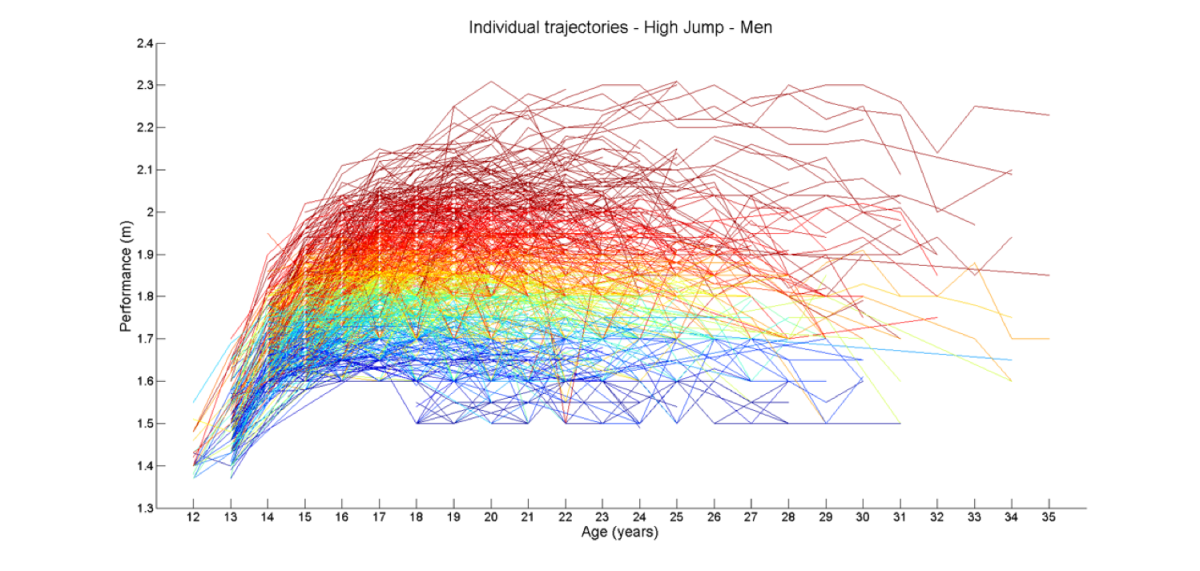 Plant’s Assessment of Trajectory
Review Team’s Findings
Senior Managers’ view of plant trajectory
5
What have we seen in Member States?
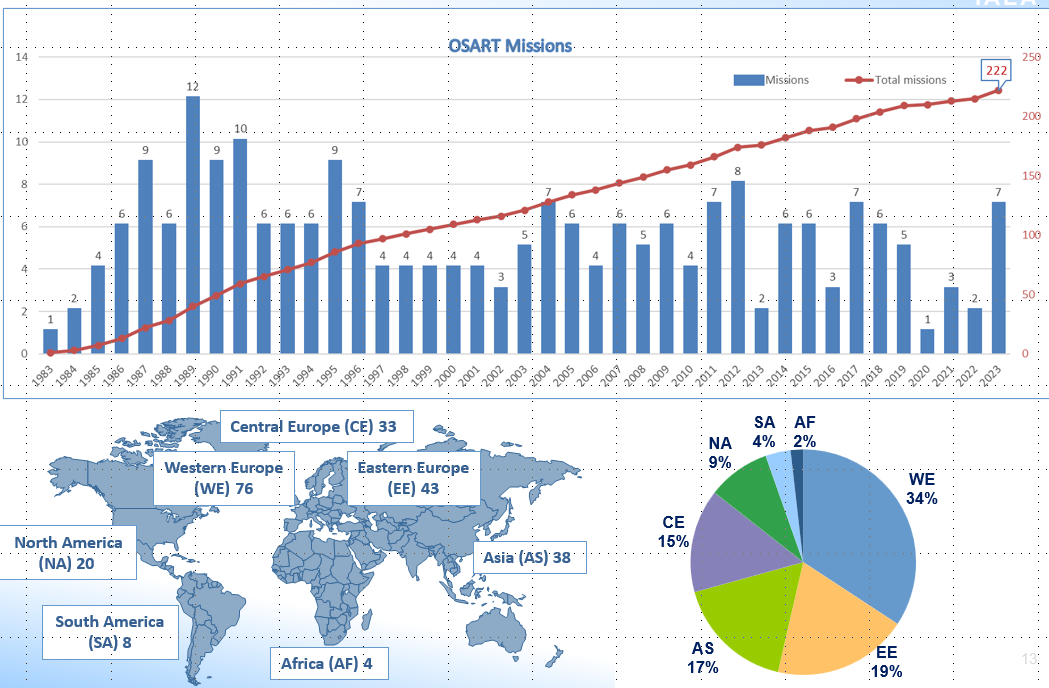 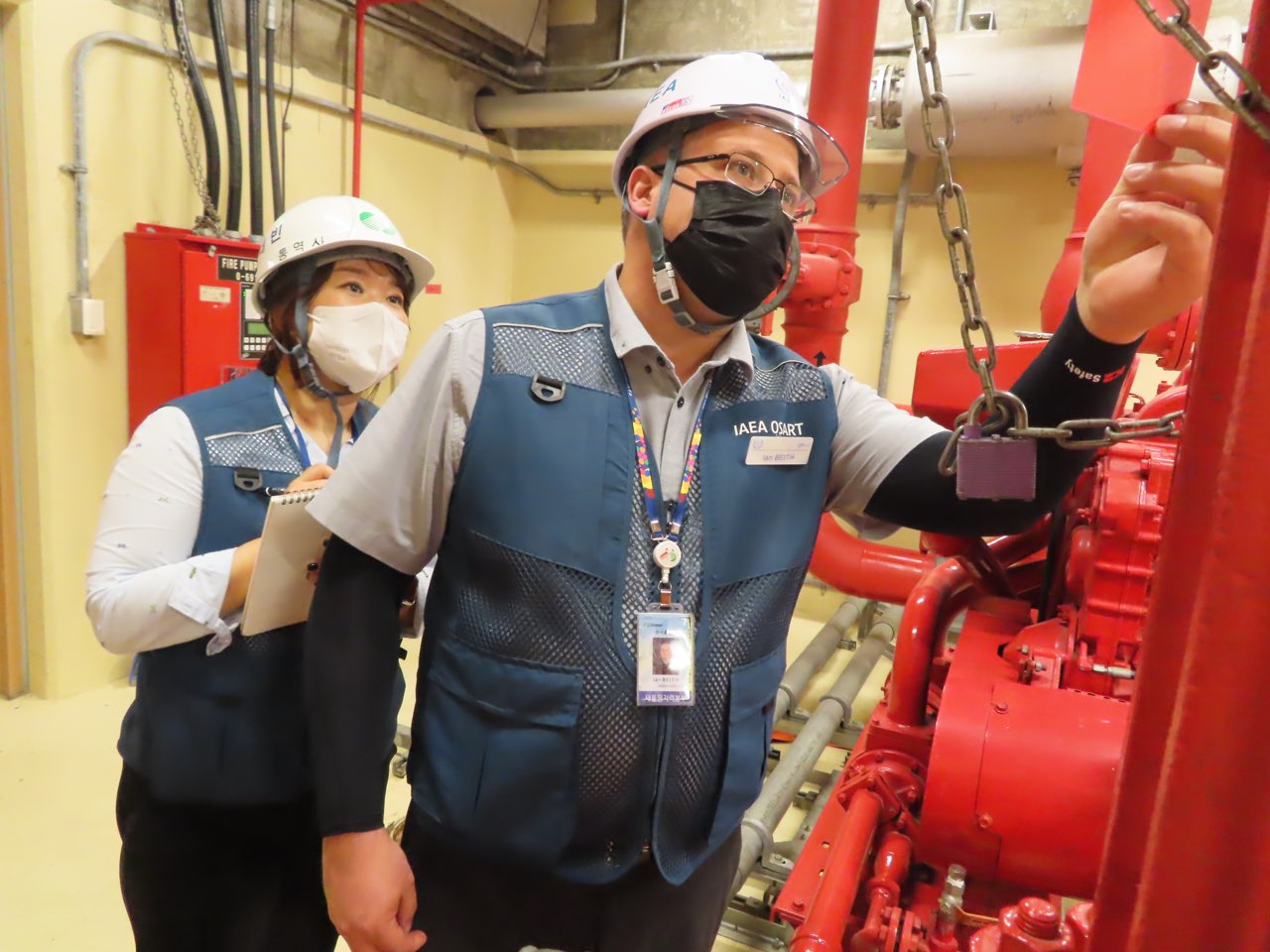 Leadership & Culture
People
Equipment
6
Are these gaps difficult to identify?
7
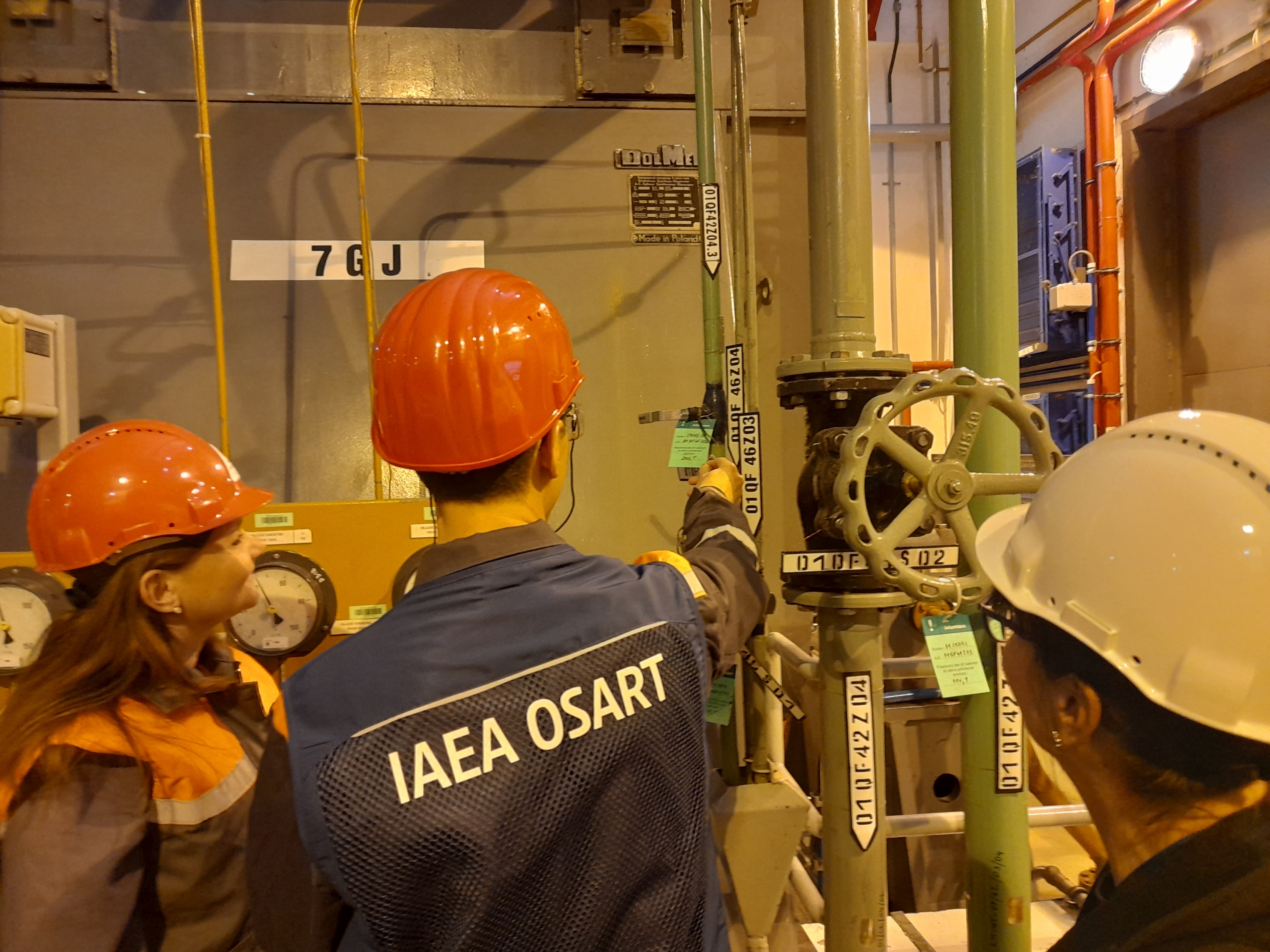 Who are FINDING and USING the Flashlight Successfully?
8
Find the Turnip and Swallow Willingly
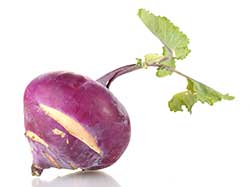 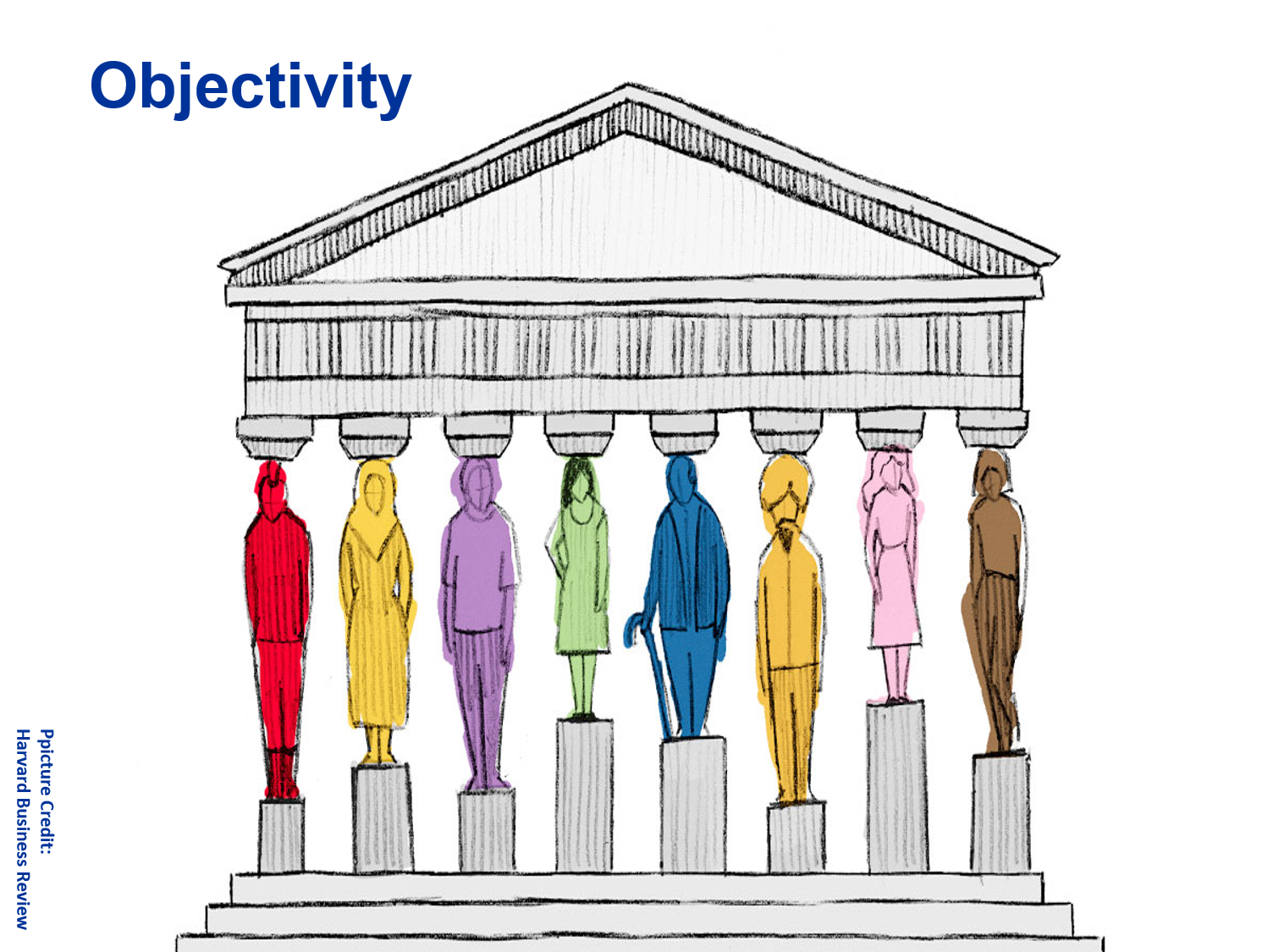 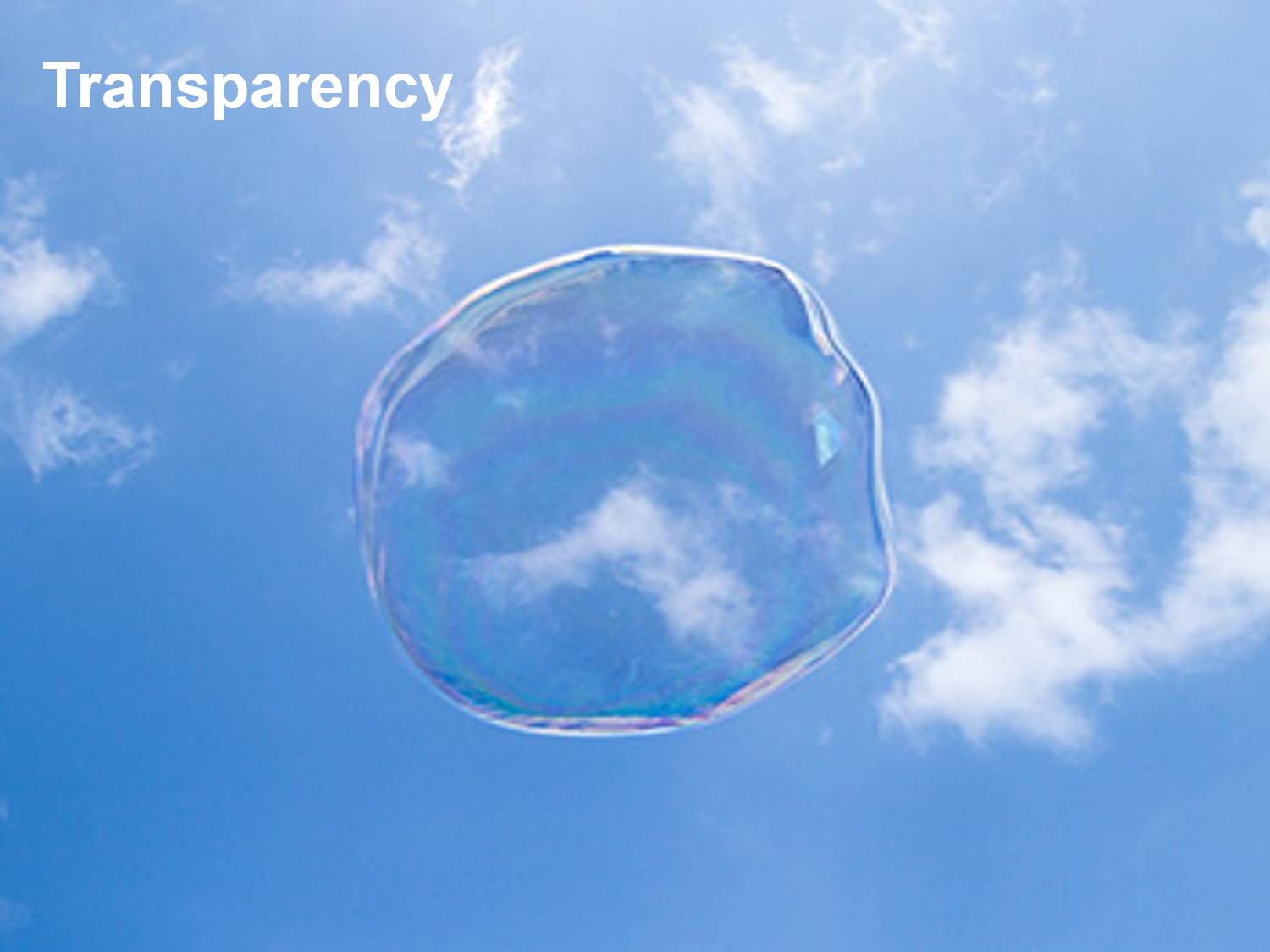 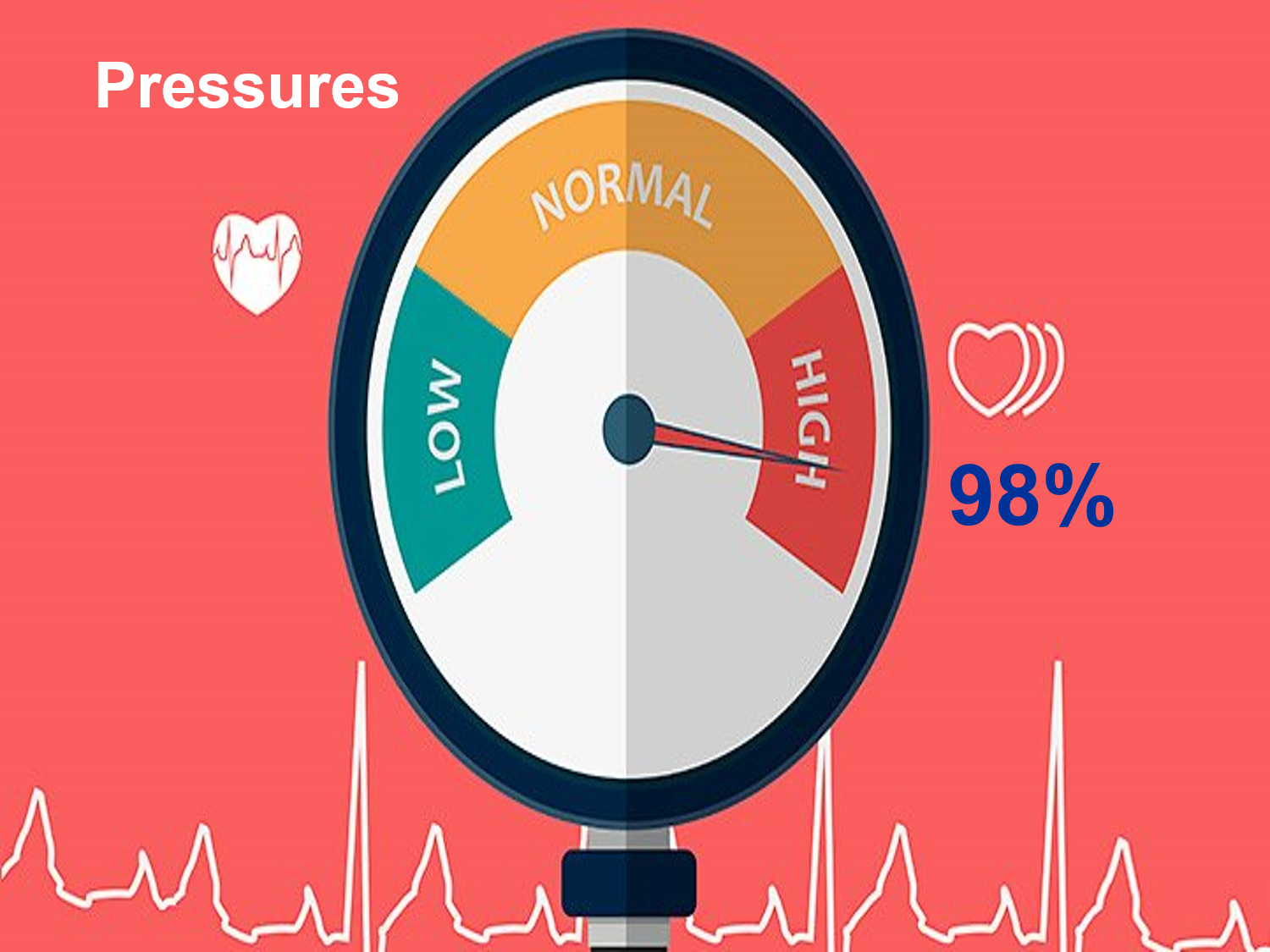 Our Leverages  98.8%
[Speaker Notes: We work with the hosts on using flashlight to self-identify before issues become self-revealing]
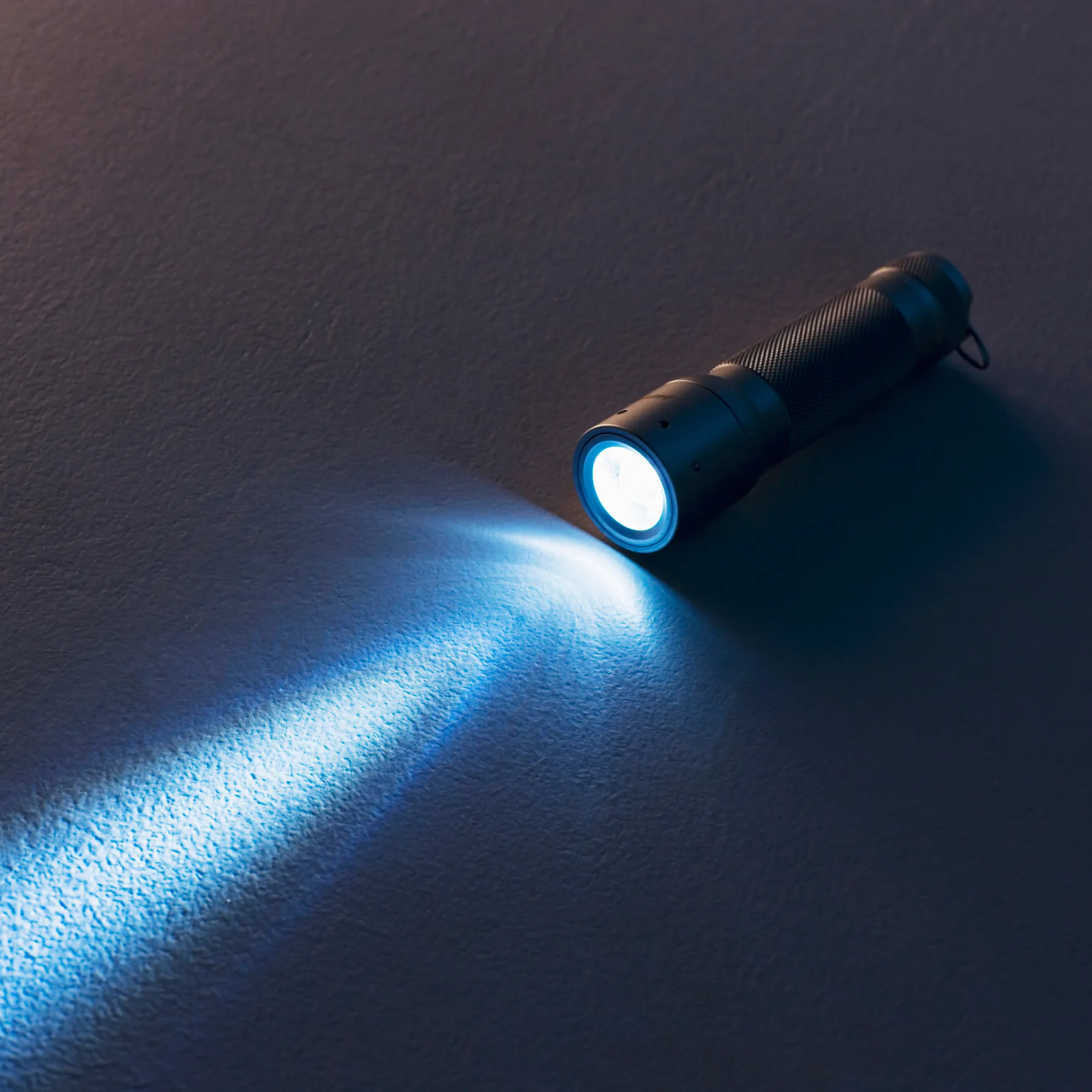 Finding Your “Flashlight”
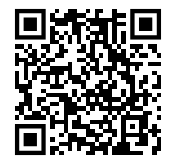 11
How To Effectively Prevent Erosion of Your NPP’s Safety Performance- Finding Your Flashlight
Fuming JIANG
IAEA
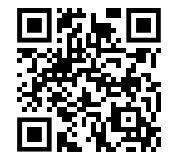 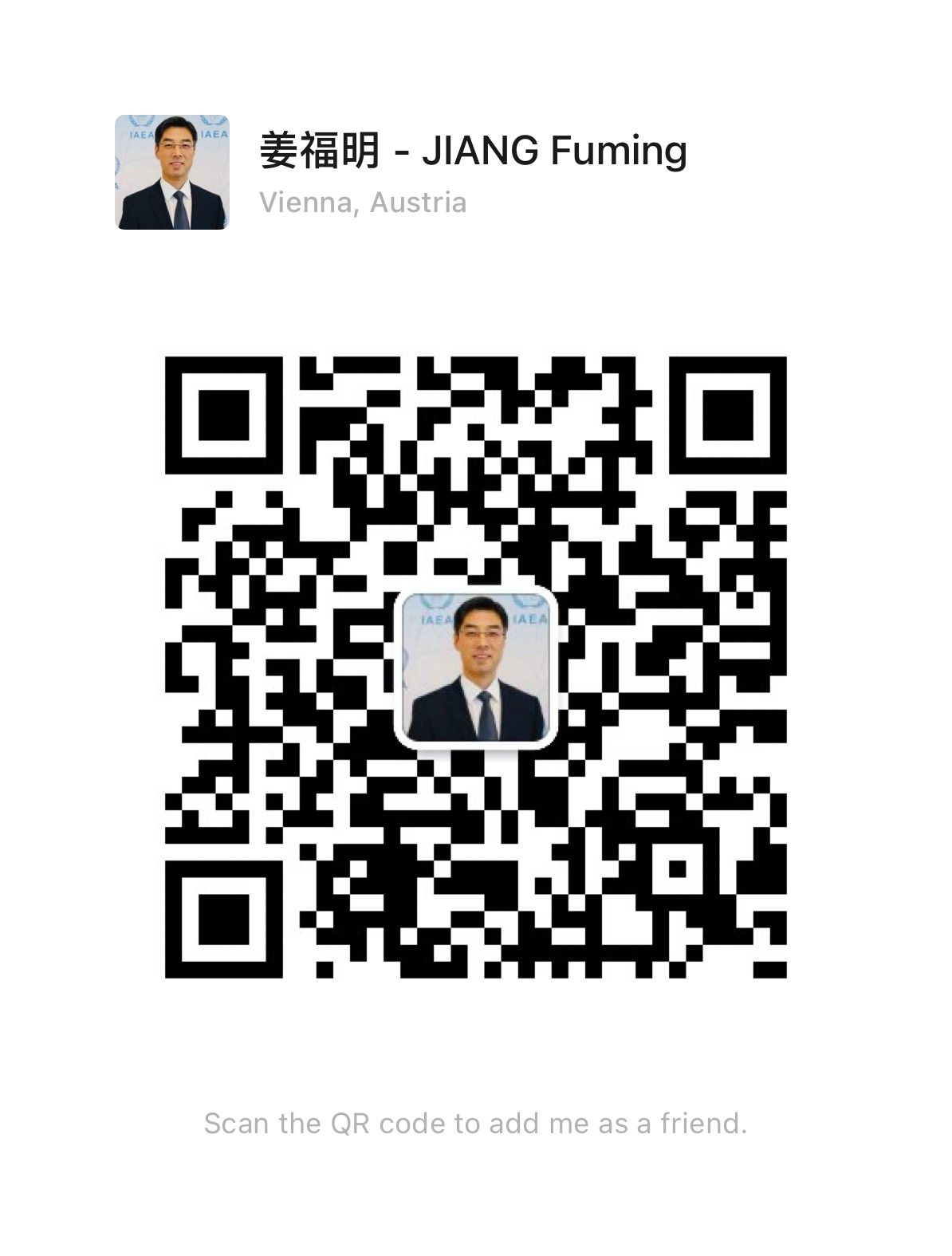